Treatment Satisfaction and Relief of Symptoms with Self-administered Etripamil Nasal Spray: An Analysis of Phase 3 Randomized Trials
James E. Ip1, Bruce S. Stambler2, Jonathan P. Piccini3, Sean Pokorney3, Marco Alings4, Benoit Coutu5, Paul Dorian6, Peter R. Kowey7,8, Samuel F. Sears9, Benjamin Steinberg10, Muhammad Sheikh11, Silvia Shardonofsky12, David B. Bharucha13, A. John Camm14
April 25, 2025
1. Weill Cornell Medicine, New York Presbyterian Hospital, NY, USA; 
2. Piedmont Heart Institute, Atlanta, GA, USA; 3. Duke University Medical Center and Duke Clinical Research Institute, Durham, NC, USA; 4. Amphia Ziekenhuis, Breda, Netherlands; 5. Assistant clinical professor, Department of Medicine, Université de Montréal; 6. University of Toronto, Toronto, ON, Canada; 7. Cardiology Division and Lankenau Institute for Medical Research, Lankenau Medical Center, Wynnewood, PA, USA; 8. Medicine and Clinical Pharmacology, Jefferson Medical College, Philadelphia, PA, USA; 9. East Carolina University, Psychology and Cardiovascular Sciences, Greenville, SC, USA; 10. Denver Health Medical Center and the University of Colorado Anschutz Medical Campus, Denver, CO, USA; 
11. Division of Cardiology, SIU School of Medicine, Springfield, IL, USA; 12. Milestone Pharmaceuticals, Montreal, QC, Canada; 13. Milestone Pharmaceuticals, Charlotte, NC, USA; 14. Clinical Cardiology, St. George’s University of London, London, United Kingdom
Etripamil is an investigational drug and is not approved by the FDA.
Conflicts of Interest
Dr. Ip has the following disclosures:
Received compensation as study investigator and steering committee member for Milestone Pharmaceuticals.
Received honoraria/speaking/consulting fees for Abbott Medical, Boston Scientific, and Medtronic Inc.
Membership on advisory committee and/or steering committee for Abbott Medical and Medtronic Inc. and membership on data safety monitoring committee for Boston Scientific.
The Burden of PSVT
1. Page RL, et al. Circulation. 2016;133:e471-505. 2. Brugada J, et al. Eur Heart J. 2020;41:655-720. 3. Go AS, et al. J Am Heart Assoc. 2018;7:e008759. 4. Rehorn M, et al. J Cardiovasc Electrophysiol. 2021;32:2199-2206. 5. Sacks NC, et al. Am J Cardiol. 2020;125:215-221. 6. Chew DS, et al. Am Heart J. 2021;233:132-140.
Etripamil: Formulated for Rapid Onset of Action
Etripamil is a fast-acting, non-dihydropyridine L-type intranasal CCB for use in a medically unsupervised setting
Formulated for intranasal spray with:
Rapid onset of action (Tmax ≤ 7 minutes)
Inactivation by blood esterases
Developed to satisfy unmet need for self-administered treatment that can be used outside the healthcare setting
Intended for AV nodal–dependent PSVT episodes when a VM is ineffective
160
Mean etripamil plasma concentration (ng/mL)
20
Mean percentage change from baseline PR interval
140
120
Target threshold for PR prolongation
PR Interval – Mean Change From Baseline (%)
100
10
Etripamil Plasma Concentration (ng/mL), mean (SEM)
80
60
0
40
20
-10
0
0
10
20
30
40
50
60
70
80
90
100
Time (minutes)
Anticipated therapeutic effect within 45 minutes; peak within 10 minutes PR interval prolongation is a marker of AV conduction time.
AV = atrioventricular; CCB = calcium channel blocker; FDA = Food and Drug Administration; PD= pharmacodynamics; PK = pharmacokinetics; PSVT = paroxysmal supraventricular tachycardia; SEM = standard error of the mean; VM = vagal maneuver.
1. Stambler BS, et al. Heart Rhythm. 2022;19:S211. 2. Ip JE, et al. Clin Pharmacol Drug Dev. 2024 Apr;13(4):367-37
Phase 3 Randomized Studies of Etripamil
Study Objective: To assess treatment satisfaction for patients with specific symptoms in two Phase 3 trials using etripamil nasal spray to treat episodes of PSVT.
NODE-301 part 1 and RAPID (NODE-301 part 2) (NCT03464019) were event-driven, randomized, double-blind, placebo-controlled studies to evaluate efficacy and safety of etripamil in patients experiencing a PSVT episode in a medically unsupervised setting.
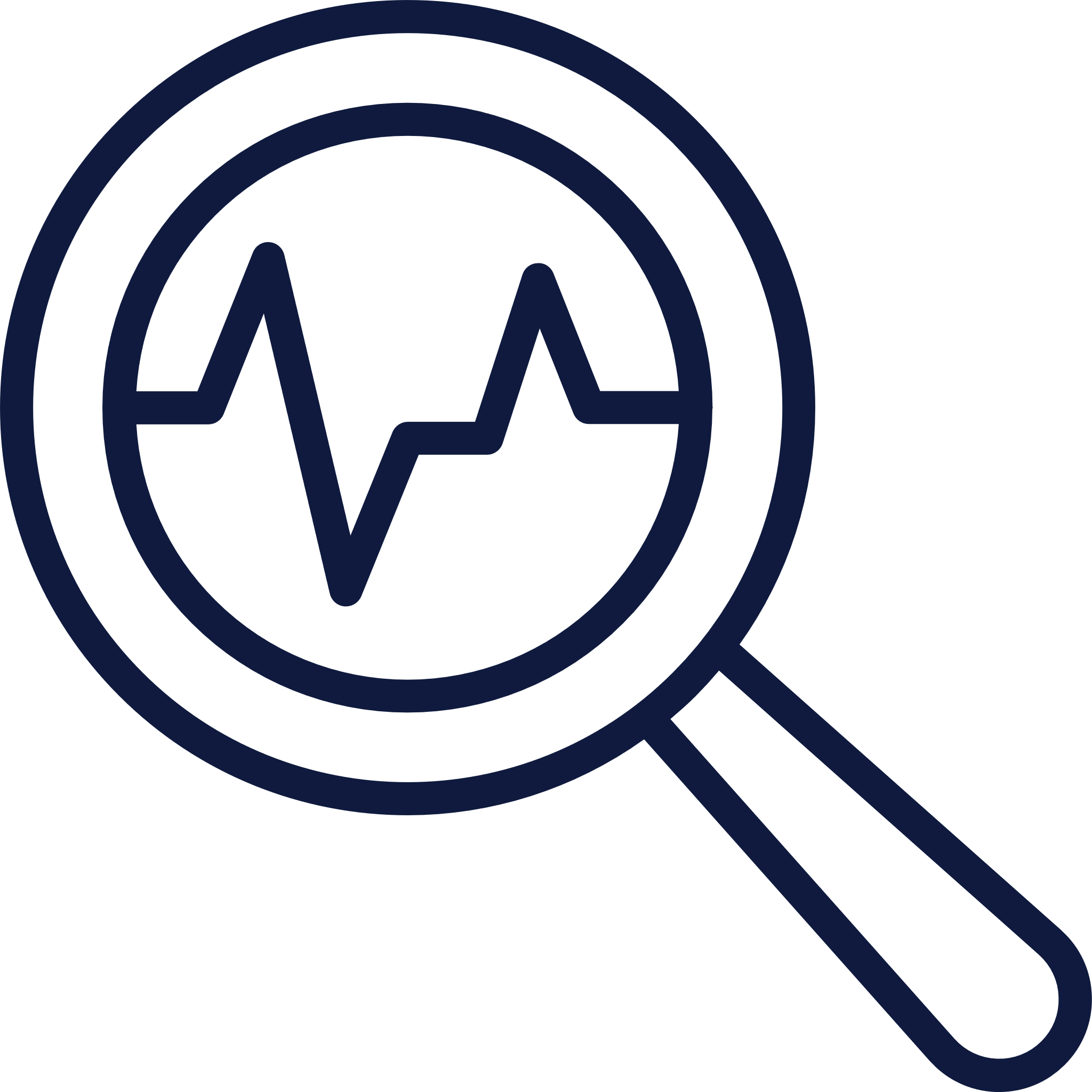 Pooled data were analyzed from NODE-301 Part 1 and RAPID
PSVT = paroxysmal supraventricular tachycardia; VM= vagal maneuver
1. Stambler BS, et al. Circ Arrhythm Electrophysiol. 2022;15:e010915. 2. Stambler BS, et al. Lancet. 2023;402:118-128.
Pooled Analysis of RCTs: Study Endpoints
Primary Endpoint: Conversion to sinus rhythm (SR) within 30 minutes of treatment
Secondary Endpoint: Treatment satisfaction
If the patient confirmed a specific symptom, they were instructed to answer TSQM-9 question #2
Symptoms assessed: “rapid pulse,” “palpitations,” “shortness of breath,” “chest tightness/pain/pressure,” “feeling dizzy/lightheaded,” and “anxiety.”
Relief of that symptom was analyzed by comparing the average score between treatment arms.
How satisfied or dissatisfied are you 
with the way the medication relieves your symptoms?
Extremely satisfied
Extremely dissatisfied
TSQM-9 = Treatment Satisfaction Questionnaire for Medication version 9
Pooled Analysis of RCTs: Etripamil Effectively Terminated PSVT
Etripamil
Placebo
100
90
A total of 370 patients from NODE-301 and RAPID administered treatment for a confirmed episode of PSVT
More patients taking etripamil converted to SR by 30 minutes than those taking placebo (60.2% vs 31.9%, p<0.001)
Median time to conversion: 20.1 min and 51.6 min, for etripamil and placebo
80
HR = (2.385, p<0.001)
70
60
60.2%
Cumulative Conversion Rate (%)
50
40
31.9%
30
20
10
0
0
5
10
15
20
25
30
35
Time Since Study Drug Administration (minutes)
221
170
145
127
109
94
86
0
Etripamil
149
138
121
114
109
103
99
0
Placebo
PSVT =  supraventricular tachycardia; SR = sinus rhythm
Pooled Analysis of RCTs: Higher Patient Satisfaction with Etripamil
Etripamil
**
Placebo
**
**
*
**
**
Extremely 
satisfied
Extremely 
dissatisfied
Number of participants who reported experiencing a symptom associated with an episode of PSVT
Data are presented as least squares (LS) means and error bars are standard error of the LS means. p-values are from an analysis of variance model using the score as dependent variable and treatment as the factor. **p≤0.001, *p<0.05
TSQM-9 = Treatment Satisfaction Questionnaire for Medication version 9
[Speaker Notes: Note: Relief of specific symptoms was analyzed by taking the score on TSQM-9 question 2 “How
satisfied or dissatisfied are you with the way the medication relieves your symptoms?” and
comparing the average score between treatment groups for patients who checked “Yes” for
whether the symptom was present. Patients answered on a scale of 1 (extremely dissatisfied) to
7 (extremely satisfied), with higher scores indicating higher satisfaction.]
Pooled Analysis of RCTs: Summary of Adverse Events
TEAEs were predominantly mild-to-moderate in severity
No serious TEAE were drug-related
*Patients treated in NODE-301, RAPID, and RAPID extension.
TEAE 24hrs = Treatment emergent adverse event with a start date in the 24-hour time range after study drug administration.
Pooled Analysis of RCTs: Etripamil Significantly Lowered Patient ED Visits (39% RRR)
P = 0.076
P = 0.209
P = 0.035
25%
39%
22%
21%
14%
14%
13%
(n = 99)
(n = 134)
(n = 206)
(n = 49)
(n = 85)
(n = 107)
*Prespecified pooled analysis of the NODE-301 part 1 and RAPID studies
ED = emergency department
Pokorney, et al. JAMA Cardiol. 2025 Apr 9:e250417
[Speaker Notes: ref]
Pooled Analysis of Etripamil RCTs: Conclusions
Symptom-prompted treatment with etripamil for PSVT demonstrated clinical efficacy for episode conversion and significantly higher patient satisfaction with symptom relief than placebo. 
Regardless of symptoms experienced, patients reported greater satisfaction with etripamil compared to placebo.
These data support the use of etripamil for self-treatment of PSVT episodes in a medically unsupervised setting.
PSVT = paroxysmal supraventricular tachycardia
Treatment Satisfaction and Relief of Symptoms with Self-administered Etripamil Nasal Spray: An Analysis of Phase 3 Randomized Trials
Thank you!